Helping the heart
Do Now activity:

Identify the role of the aorta and the pulmonary artery

Describe the effect a blocked coronary artery can have on the human body.

Describe the three types of treatments that can be used on people with coronary heart disease.
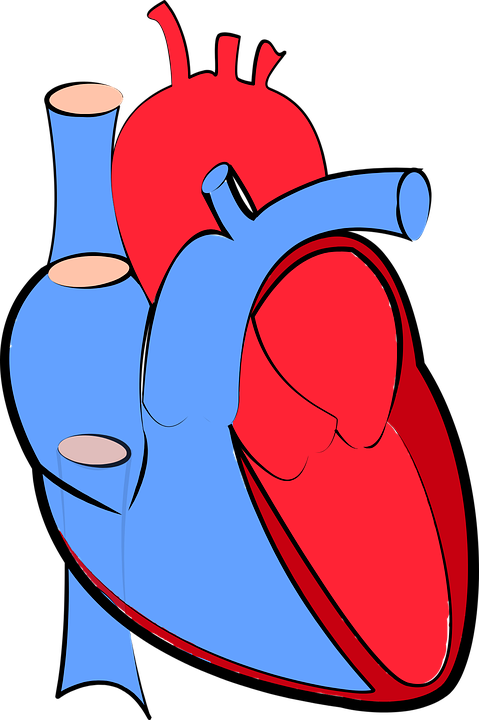 Progress indicators
GOOD PROGRESS:
- Identify some common problems of the heart
- Describe the possible ways in which we can help people with heart problems

OUTSTANDING PROGRESS:
- Explain the advantages and disadvantages of valve replacements and pacemakers
The heart can be affected by a number of problems. Doctors, scientists and even engineers have worked out some amazing ways to help solve them.
Leaky valves
Pacemaker
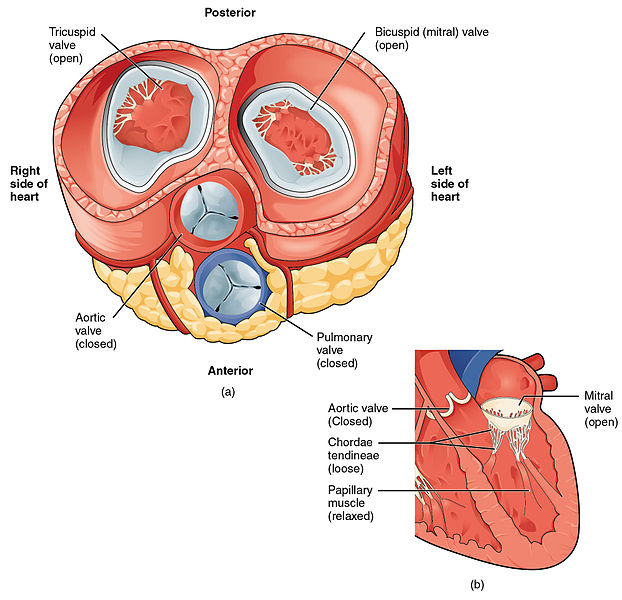 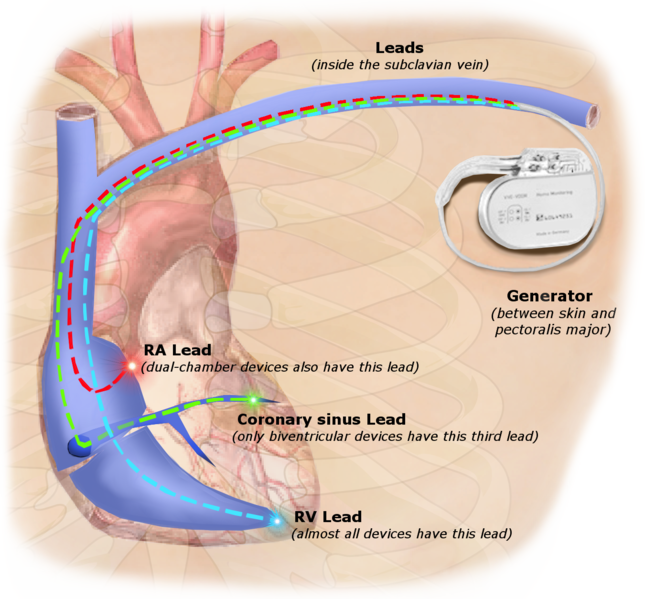 The resting rhythm of a healthy heart is around 70 beats a minute. It is controlled by a group of cells which act as a pacemaker. If the natural pacemaker stops working properly, it can cause serious problems.
Heart valves have to withstand a lot of pressure. Over time they may start to leak or become stiff and not fully open, making the heart less efficient.
[Speaker Notes: Valves image by OpenStax College [CC BY 3.0 (http://creativecommons.org/licenses/by/3.0)], via Wikimedia Commons
Pacemaker image by Npatchett (Own work) [CC BY-SA 4.0 (https://creativecommons.org/licenses/by-sa/4.0)], via Wikimedia Commons]
Task: Look at the table below, try and shade the boxes which match the with correct malfunction the same colour:
Self-assessment:
Artificial pacemakers hearts
Task: Use the posters around the room to complete the following:

Write a description of how artificial pacemakers and artificial hearts help patients with heart problems. 

Draw and complete a table which summarises the risks and benefits of each treatment
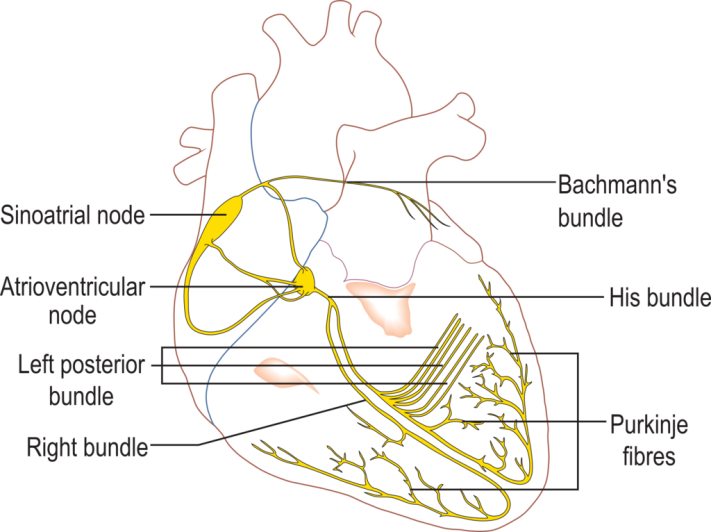 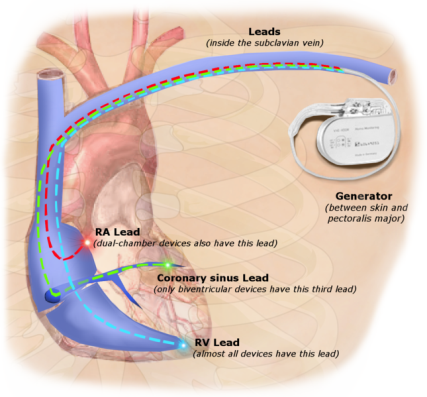 [Speaker Notes: Pacemaker image by Npatchett (Own work) [CC BY-SA 4.0 (https://creativecommons.org/licenses/by-sa/4.0)], via Wikimedia Commons
Heart image by Madhero88 - Own work, CC BY 3.0, https://commons.wikimedia.org/w/index.php?curid=10198070]
Self-assessment:
Artificial pacemakers are electrical devices which are implanted in your chest and connected to your heart by two wires. The pacemaker sends strong, electrical signal to the heart to stimulate it to beat properly.  

	Artificial hearts are mechanical devices which are attached to the heart to support it whilst the patients waits for a transplant. The artificial heart assists the heart by using air pressure to pump the blood around the body.
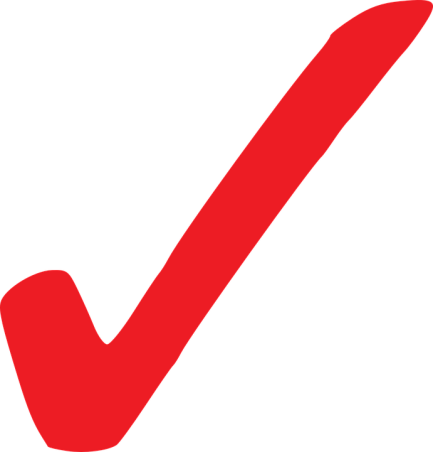 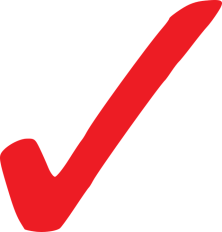 Task: Answer the exam-style question in your books:
1. Read the following passage:
If a heart valve is replaced it can dramatically improve the blood circulation and this in turn helps the delivery of oxygen to the tissues in the body.  The operation to replace a heart valve is a risky and long procedure, whilst it is occurring the patient’s blood goes through a bypass machine.  One of the risks involved with the procedure is that the artificial valve can fail to work at any point.  Another negative effect is if small blood clots start to accumulate on the surface of the valve, these can then break away and be carried around the body in the bloodstream.
Using the information above and your own knowledge evaluate the advantages and disadvantages of implanting an artificial heart valve
							
							(4 marks)
Any four from (must include at least one advantage and one disadvantage):

Advantages:

  Improved circulation/oxygen supply
  This means more cell respiration
  Which released more energy for the body to use
  More physical activity can be performed

Disadvantages

  Danger of operation
  Infection risks during surgery
  Valve may fail and need replacing again
  Clots could form and block blood vessels
  Clots can lead to heart attack / stroke
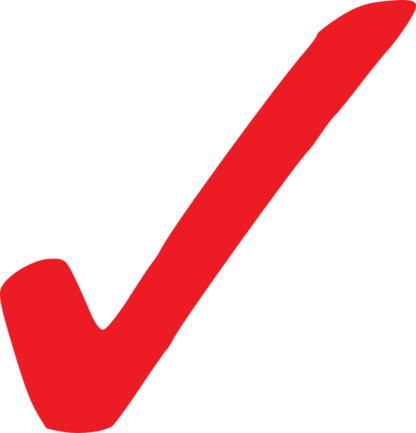 Plenary: 3-2-1 

3 facts 
2 key words
1 question – to test your peers!
Natural pacemaker
The resting heart rate is controlled by a group of cells positioned in the right atrium of your heart that act as a natural pacemaker. If the natural pacemaker stops working properly, this can cause serious problems. If the heart beats too slowly the person affected will not get enough oxygen. This could mean that they are very low on energy. If the heart beats too fast, it cannot pump blood properly.
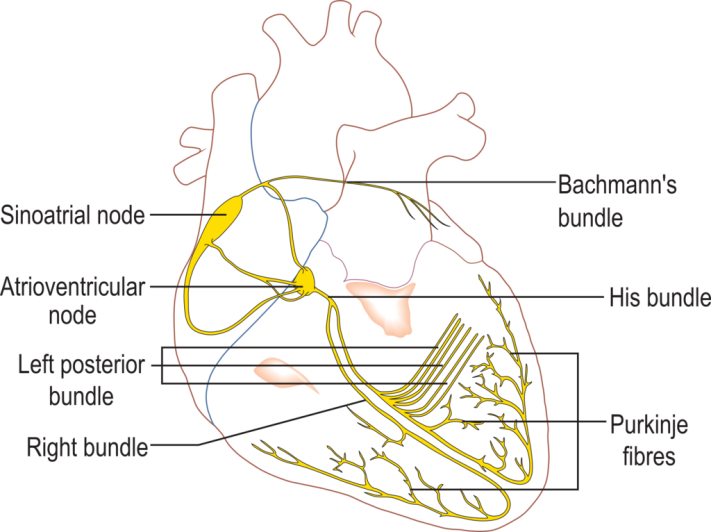 [Speaker Notes: Heart image by Madhero88 - Own work, CC BY 3.0, https://commons.wikimedia.org/w/index.php?curid=10198070]
Artificial pacemakers

Problems with the rhythm of the heart can be solved using an artificial pacemaker. This is an electrical device used to correct irregularities in the heart rate, which is implanted into your chest. 
Artificial pacemakers only weigh between 20 and 50g and they are attached to your heart by two wires. The artificial pacemaker sends strong, regular electrical signals to your heart that stimulate the heart to beat normally. Modern pacemakers are often sensitive to what your body needs and only work when the natural rhythm goes wrong. Some even stimulate the heart to beat faster when you exercise.  
If you have a pacemaker fitted you will need regular medical check ups throughout your life, also there is a risk of blood clotting and infection during the implant procedure. However most people feel that this is a small price to pay for the increase in quality and length of life.
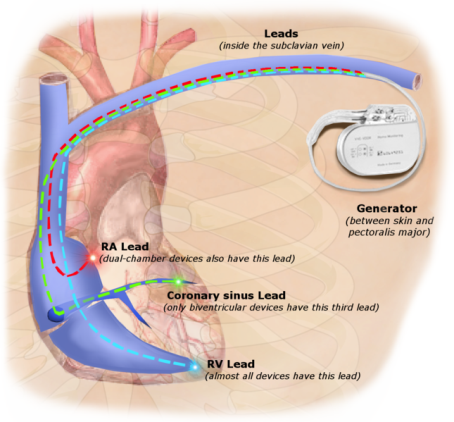 [Speaker Notes: Pacemaker image by Npatchett (Own work) [CC BY-SA 4.0 (https://creativecommons.org/licenses/by-sa/4.0)], via Wikimedia Commons]
Artificial hearts

When an artificial pacemaker is not enough to restores a person’s health, a donor heart can be transplanted. When people need a heart transplant they have to wait for a donor heart that is a tissue match. As a result of this wait, many people die before they get a chance to have a transplant.

Scientists have developed temporary hearts that can support your natural heart until I can be replaced. These artificial hearts need a lot more machinery to keep them working and most patients need to stay in hospital until they have their transplant. They work by using air pressure to pump blood around the body.
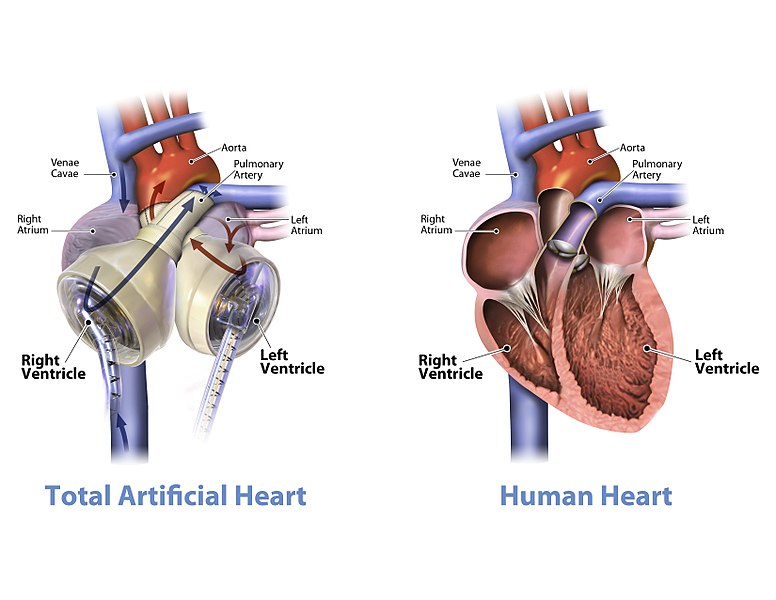 [Speaker Notes: By SynCardia Systems, Inc. (Own work) [CC BY-SA 3.0 (https://creativecommons.org/licenses/by-sa/3.0)], via Wikimedia Commons]
Risks and benefits of artificial hearts

In the past few years artificial hearts have improved considerably although there is always a risk of the blood clotting in an artificial heart, which can lead to death. However, this technology does give patients the chance to live a relatively normal life whilst they wait for a transplant. In 2011, a 40 year old patient was able to take his artificial heart home with him in a backpack which kept him alive for 2 years until he received a transplant.

Artificial hearts can also be used to give diseased hearts a rest, so that it can recover. Patients have a part or whole artificial heart implanted that removed the strain of keeping the blood circulating for weeks or even months. However, the resources needed to develop artificial hearts and the cost of each one means they are not yet widely used.
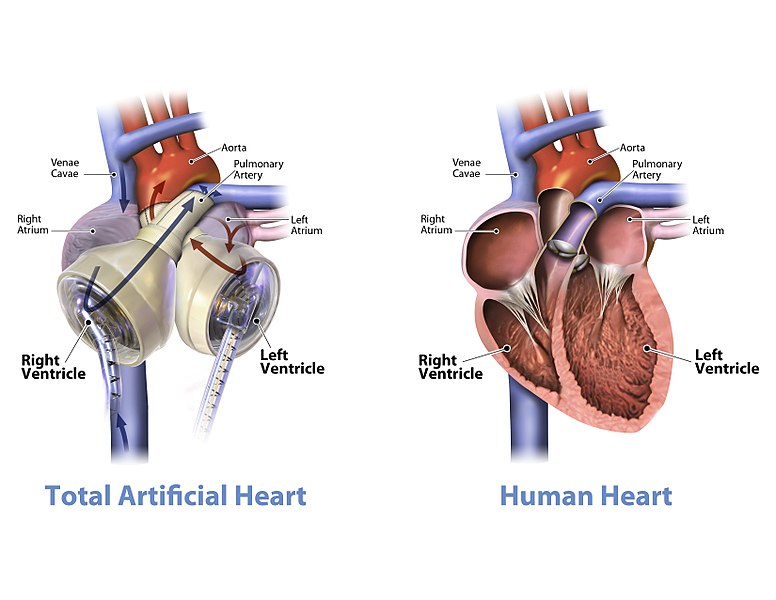 [Speaker Notes: By SynCardia Systems, Inc. (Own work) [CC BY-SA 3.0 (https://creativecommons.org/licenses/by-sa/3.0)], via Wikimedia Commons]